The Howard Partridge Inner Circle
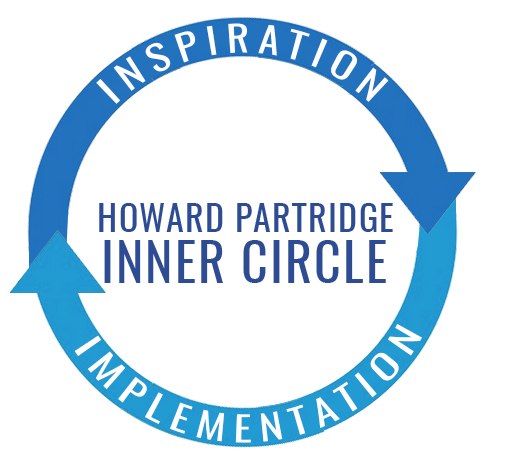 Inspiration to Implementation
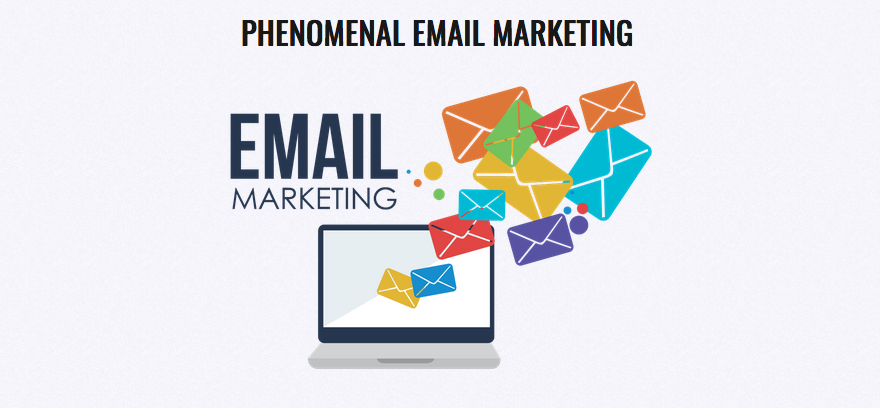 Icebreaker
What software do you use and why?
Information
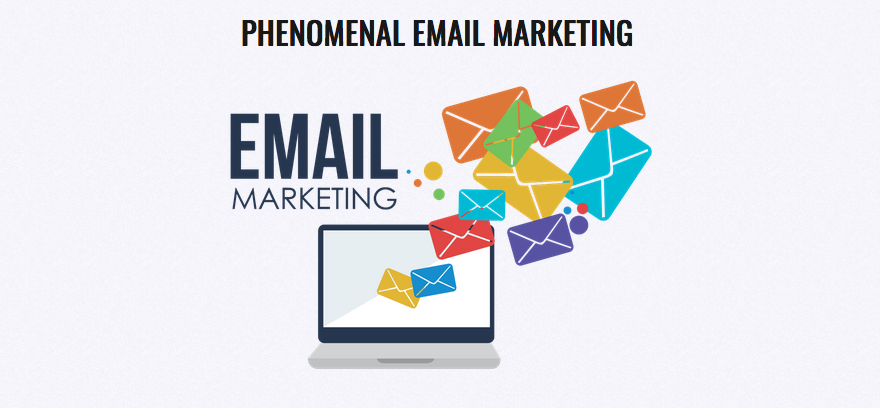 Software Considerations
E-Mail 
Autoresponder 
Segmentation 
CRM ($$$, billing, etc.) 
Campaigns
Automation
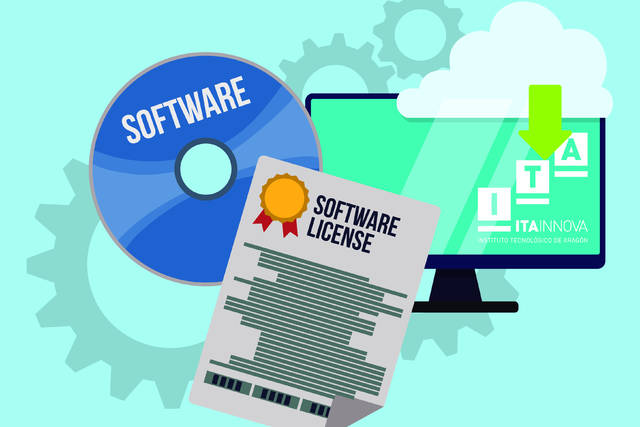 Why I use Infusionsoft
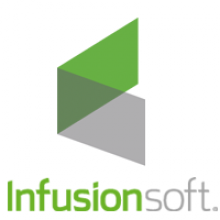 Tags – Easy Segmentation 
Autoresponders 
Automated Campaigns 
CRM 
Sales Reports
How I do it
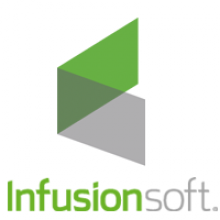 I come up with a promotion 
Team creates and deploys the e-mail 
I check the stats weekly 
If it is a campaign, I outline it 
Team creates the internal opt-in form 
Team creates the internal campaign parts
We monitor on team meeting weekly
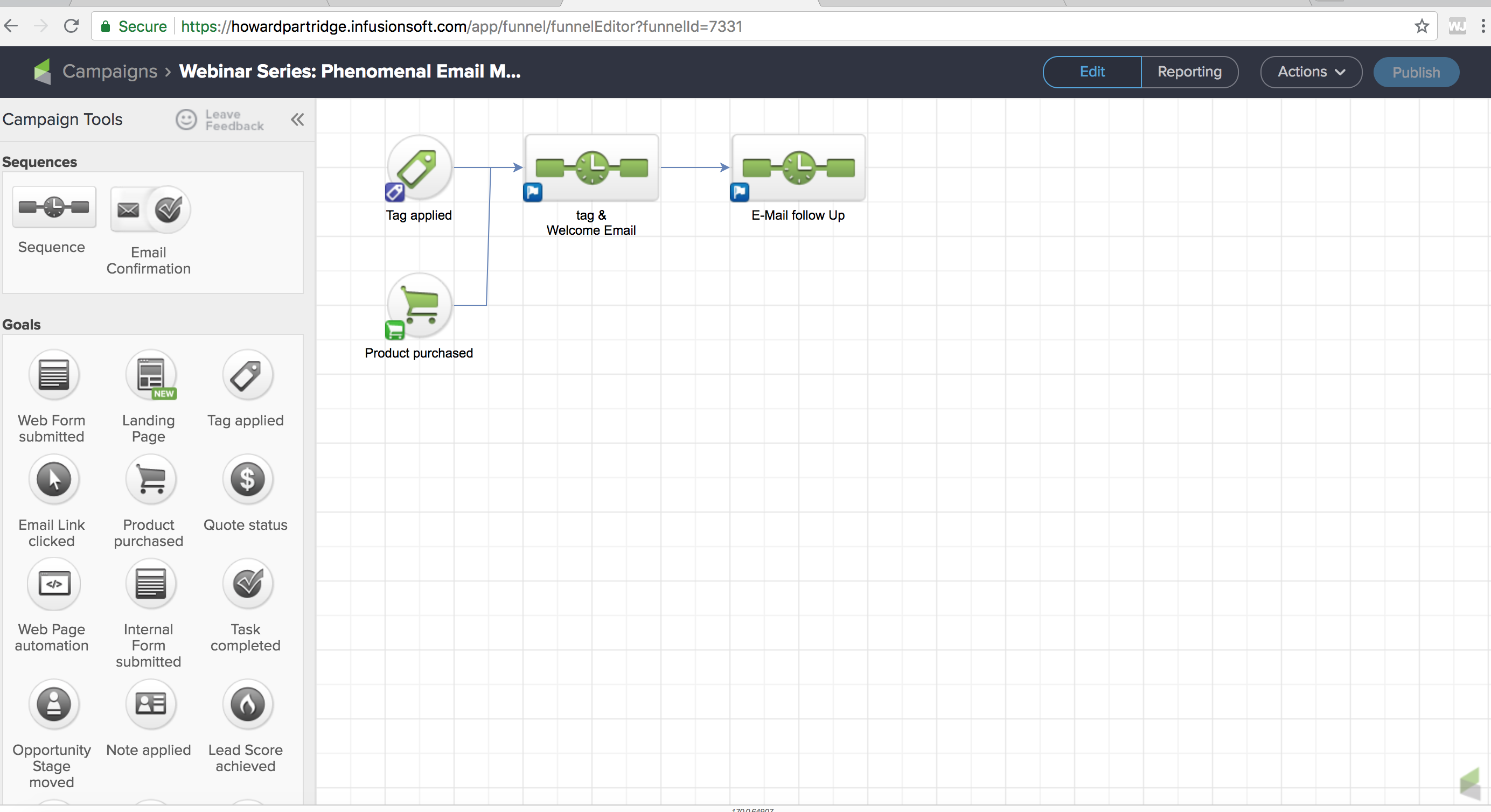 How to do it
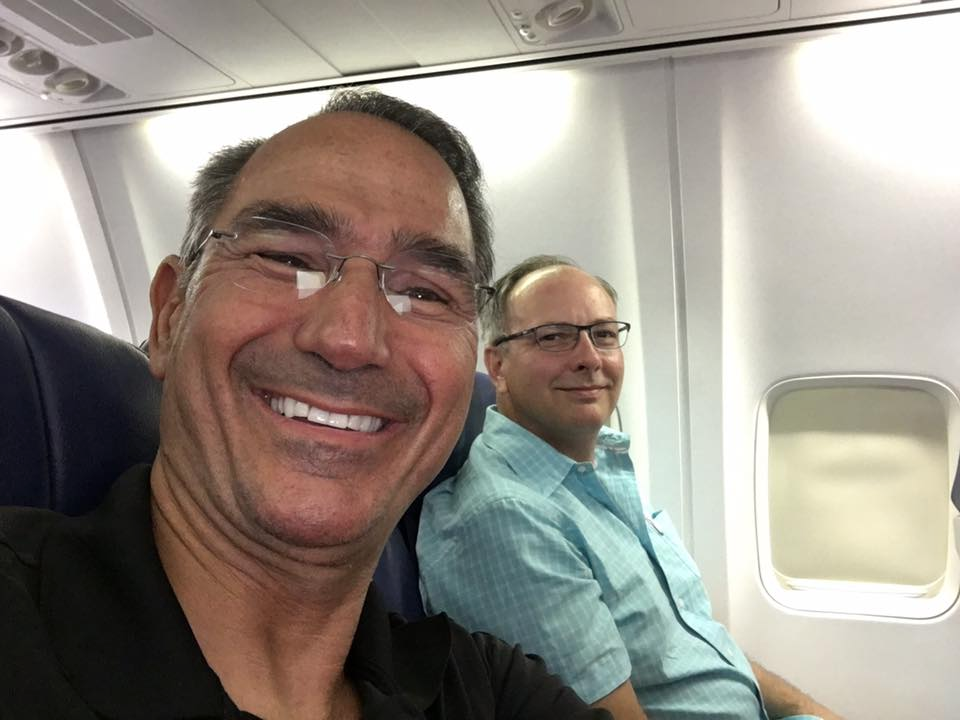 Start Simple Dimple 
Get the hang of e-mails first 
Then move to a simple opt-in
Then move to more complex campaigns
Understand it, but don’t try to do it all
Interaction
What questions or observations 
do you have?
Implementation
What is your next step?
Inspiration
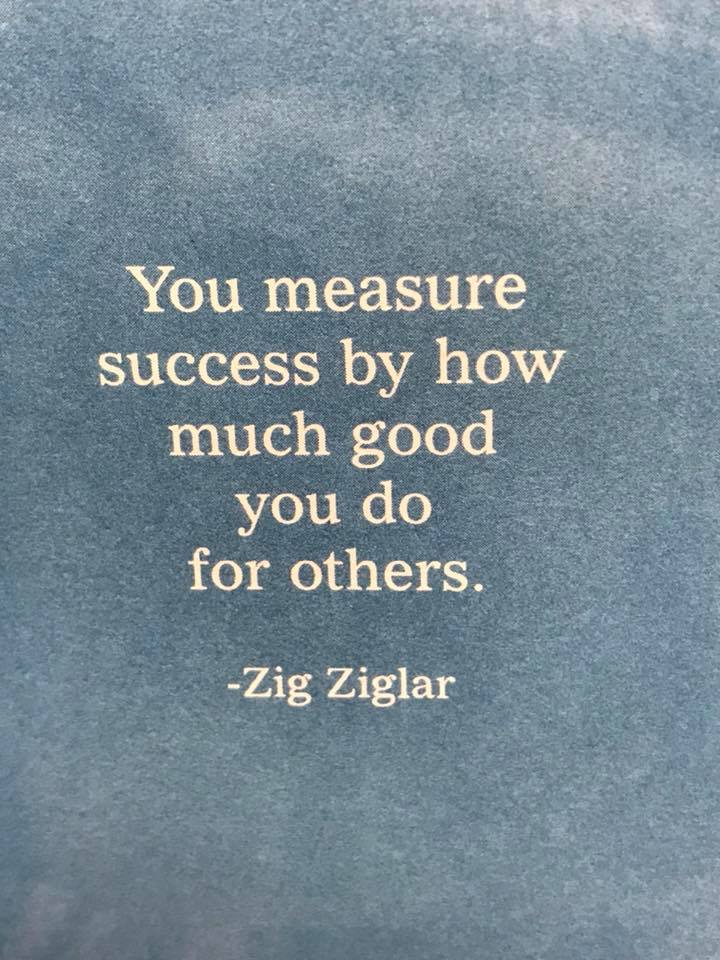